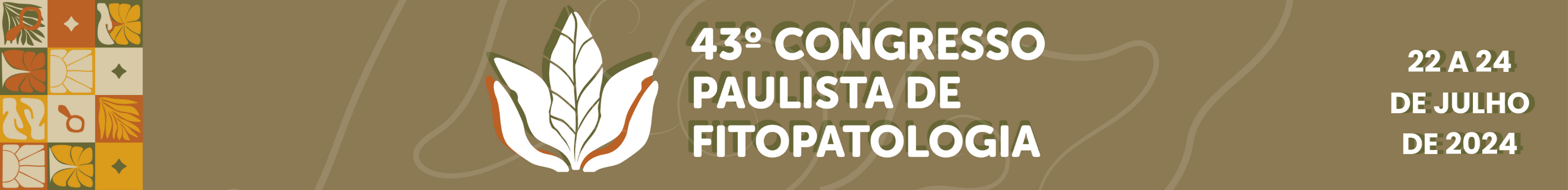 TITLE IN CAPITAL LETTERS, EXCEPT THE SCIENTIFIC NAMES WHICH MUST BE IN LOWERCASE AND ITALIC (example: Penicillium digitatum)
Author 11; Author 22; Author 33; Author 44; Author 55. 

12345 Authors' positions and institutions. *Email:
(THE NAME OF THE PRESENTING AUTHOR MUST BE UNDERLINED AND HIS/HER EMAIL ADDRESS MUST BE GIVEN).
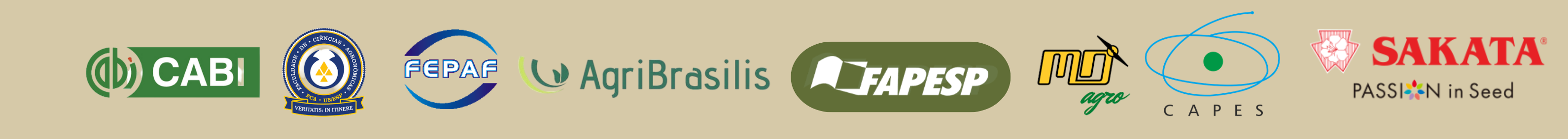